FDP NIH Data Management and Sharing Pilot Town Hall
May 31, 2023
Christi Keene, University of Chicago
Melissa Korf, Harvard Medical School
Jim Luther, Yale/FDP
Michelle Bulls, NIH OPERA
Kristin Ta, NIH OPERA
Contact: NIHDMSPilot@thefdp.org
Meeting Agenda
Pilot Background
Updates on Phase 1: DMS Plan Templates
Round Tables and Feedback Received
DMPTool progress and demo
Invitation for additional participants
Q&A
Pilot Background
Under the new NIH Policy for Data Management and Sharing, each NIH Institute, Center, and Office (ICO) has the flexibility to develop more specific requirements to best meet the needs of the particular field(s) it funds; however, significant variation in ICO-specific requirements will place substantial administrative burden on researchers to first navigate the varying requirements before they can begin developing their DMS Plan. 
The FDP NIH DMS Pilot is an FDP and NIH collaboration engaging NIH ICOs, Office of Extramural Research SMEs, the Office of Science Policy and OPERA/Compliance which aims to:
Generate greater consistency in DMS Plan requirements across NIH ICs and programs and
Mitigate the administrative burden for researchers associated with DMS Plan development and implementation.
Pilot Phases
Phase 1: NIH DMS Plan Template Pilot
We will test the effectiveness and usability of two DMS Plan templates developed in collaboration with representatives from participating ICs:
Alpha Template is a prescriptive template designed to limit the need for free text entry
Bravo Template aims to provide detailed prompts as well as more options to include free text responses as necessary.
We will gather data from the researcher/faculty perspective as well as the NIH program perspective.
Phase 2: Cost Policies
Establish common cost principles, identify types of costs required, and determine how to identify additional/unforeseen costs that may be required to meet the spirit of the data sharing policy.
Planning phase beginning now with pilot phase anticipated to begin December 2023
Updates on Phase 1: DMS Plan Templates
Phase 1 kicked off March 1, 2023
20 institutions have formally agreed to participate
Additional institutions would like to share the templates with their faculty but could not fulfill all the obligations of participation
Anticipate a slow start in the first quarter with higher usage as we approach the June 5th and July 5th proposal deadlines
Round Tables
Smaller group discussions focused on the experiences of organizations participating in the FDP DMS Pilot.  
By invitation only to manage the number of participants, but all organizations participating in the pilot will be invited to attend at least one.  
Will not be recorded.
Currently Planned Sessions*:
Tuesday, May 16th, 10-11:30 am Eastern
Wednesday, June 14th, 11 am-12:30 pm Eastern
Thursday, June 29th, 9:30-11 am Eastern

*Additional sessions may be scheduled after September
Town Halls
Listening sessions open to a broader audience.
All are invited.
Will be recorded, and the recording posted on the pilot webpage. 
Next Session*:
Monday, July 17th 10:30 am-12 noon Eastern

*Additional sessions may be scheduled after September
Website/Planned Pilot Resources
Baseline pilot website is available at https://thefdp.org/default/fdp-nih-data-management-and-sharing-pilot/ 
Resources to be posted here include:
Slides/Video from relevant presentations/meetings
Sample Invitation to Faculty to participate in the pilot
The pilot DMS Plan templates
Institutional Quarterly Report template
Preliminary results as they become available
Other resources as needs are identified
DMPTool demo
Interested in joining?
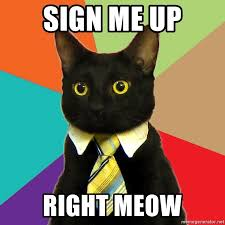 Accepting new participating organizations in Q2 of the pilot, which begins June 1st
Email NIHDMSPilot@thefdp.org to request a copy of the pilot MOU for review and signature
*Participation is not limited to FDP member organizations
Discussion/Q&A
Questions?  Concerns?  Suggestions?
Want to join? 
 
Contact NIHDMSPilot@thefdp.org